Chem
Today: Stoichiometry Review/Practice
Limiting Reactant, Percent Yield
S’mores Lab-turn in
Finish “Mole Tunnel” Questions for HW 
Stoichiometry Quiz Fri 4/28 (A), Tues 5/2 (B) (end of class)
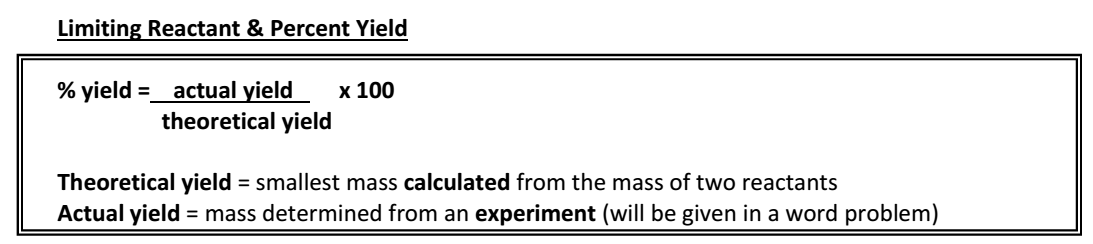 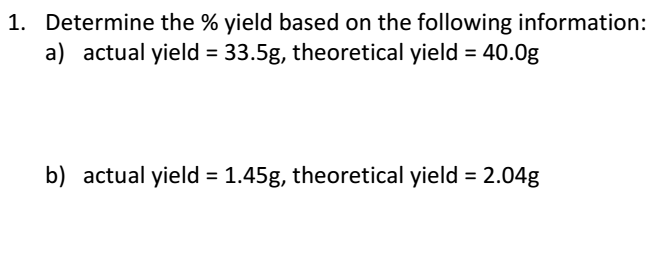 Add to note sheet:
Limiting Reactant-what you have LESS of. Determines how much product you can make.

Excess Reactant-what you have EXTRA of.
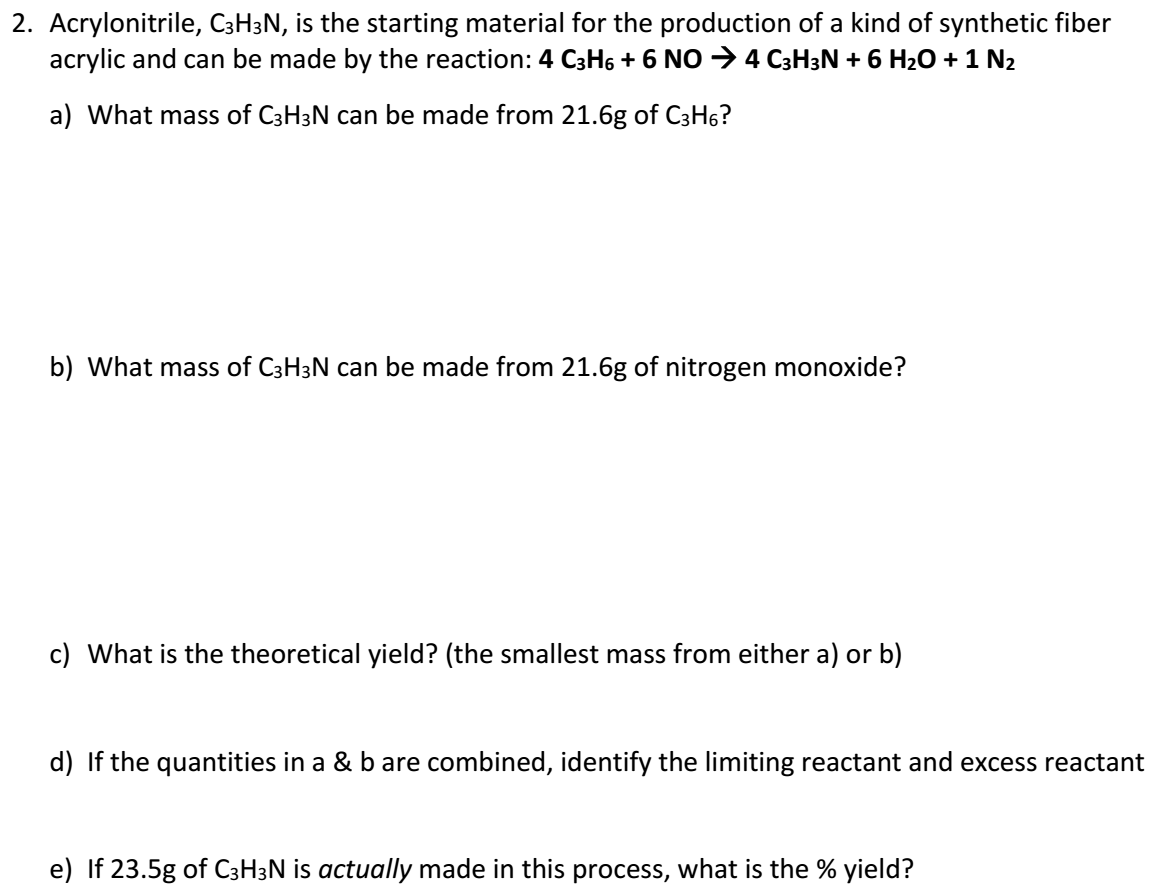 =27.23 g C3H3N
=25.5 g C3H3N
25.5 g C3H3N
LIMITING: NO		EXCESS: C3H6